2-4: Solving Equations with Variables on Both Sides
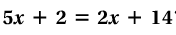 1.
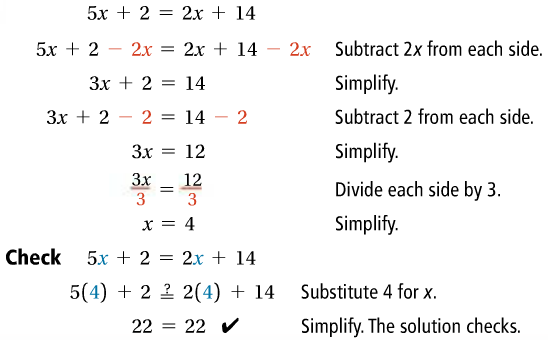 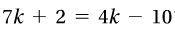 1a.
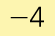 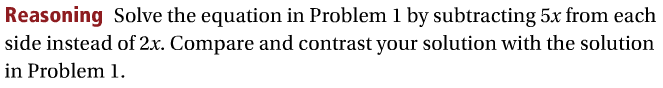 1b.
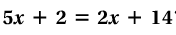 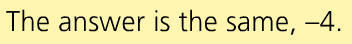 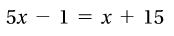 1c.
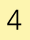 2.
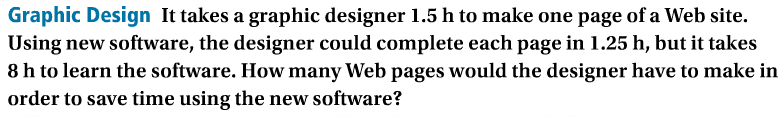 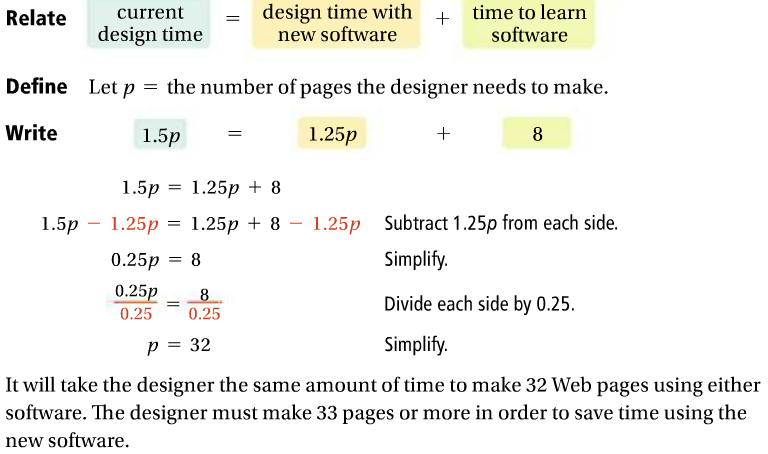 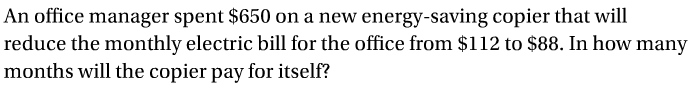 2a.
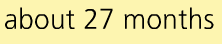 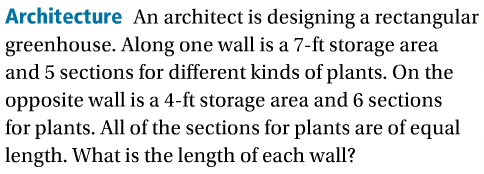 2b.
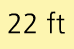 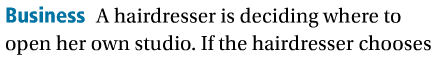 2c.
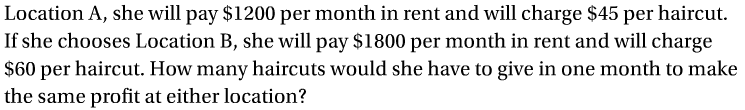 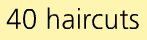 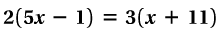 3.
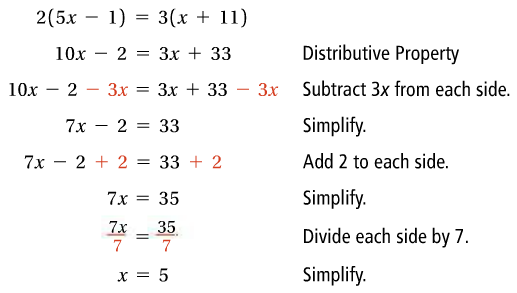 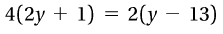 3a.
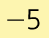 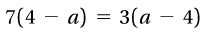 3b.
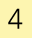 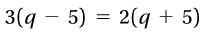 3c.
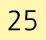 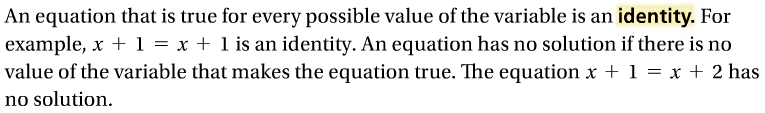 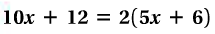 4.
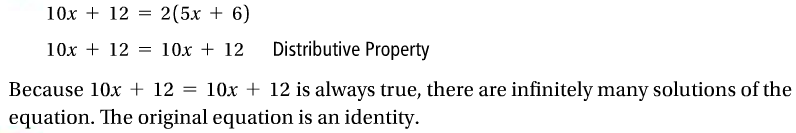 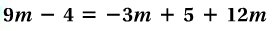 4a.
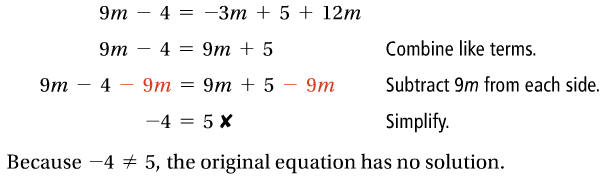 4b.
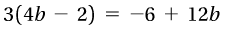 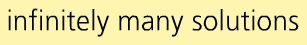 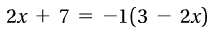 4c.
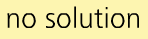